Wyoming Coaching Laboratory (WY-COLA)
Trustees’ education initiative
Proposal 2017-11
2
WY-COLA: WHAT & WHO
WHAT? 
an innovative and new year-long intensive professional development program
WHO?
UW and Community College faculty & pre-service teachers
WY in-service teacher leaders & mentors, 
WY aspiring instructional coaches and instructional coaches.
3
WY-COLA: HOW? & WHEN
YEAR ONE: 2018-2019
Pre-service Teacher Candidate Course
Summer Professional Development (Laramie)
Follow-up sessions @ Community Colleges
YEAR TWO: 2019-2020
Pre-service Teacher Candidate Course
Summer Professional Development (Laramie and Powell or Riverton)
Affiliate Coaches development and support
Follow-up sessions @ Community Colleges
4
WY-COLA: HOW? Summer PD Day
5
WY-COLA: Summer pd day
WY-COLA: SUMMER PD DAY
6
7
WY-COLA INNOVATION
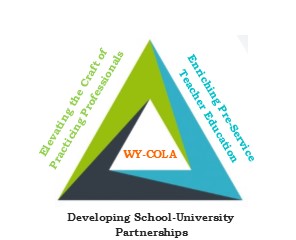 8
WY-COLA INNOVATION: Developing School-University Partnerships
A forum for University faculty, practicing teachers, and pre-service teachers to collectively study, name, and develop teaching practice.  
To ensure that the project involves stakeholders from across the state,  the WY-COLA experience will be offered in varying locations throughout the state
Solicitation of potential in-service and pre-service participants will be widespread
[Speaker Notes: The project will expand the definition of partnerships beyond relationships between players (teachers, parent, students, faculty) directly involved in the project, to a more expansive definition of partnerships in which a rich network between individuals and organizations is continually expanding and evolving.]
WY-COLA INNOVATION: Enriching Pre-Service Teacher Education
9
Afforded a space to establish, observe, and develop their teaching practice through interaction with other growth-oriented teachers
 Be able to observe a skilled teacher in practice
 Participate in focused coursework
 Gain additional practicum hours through direct work in planning and implementing small group lessons for elementary age students.
[Speaker Notes: . thus confronting and undermining the prevailing philosophy that teaching is an inherent trait by making visible the work of improving practice is an ongoing and intellectually challenging endeavor
WY-COLA will use innovative practices to enrich and expand the current WTEP field experiences.  (For detailed descriptions please see Table 1) The opportunities for pre-service teachers will extend to supporting mentor teachers.  Pre-service and mentor teachers will not only be invited to participate in the WYCOLA summer training, but mentor teachers will have the opportunity in year 2 to become Affiliate Coaches who will provide ongoing support and training to mentor teachers, pre-service teachers, and early career teachers in their local school district.]
10
WY-COLA INNOVATION: Elevating the Craft of Practicing Professionals
Establish a professional development model to determine the core competencies of instructional coaching.  
This initiative will do this through a public classroom.
11
OPPORTUNITY 1- Enhance Pre-service candidates’ vision of teaching
The pre-service teacher candidate will gain experiences in diagnosing elementary student need and then planning educational experiences to target identified areas of need.
Research Question: What is the impact of WY-COLA participation on preservice teachers' perspectives on teaching?
[Speaker Notes: OPPORTUNITY 1- Enhance Pre-service candidates vision of teaching: Focusing on pre-service teacher candidate growth, WY-COLA will provide an intensive course on working in small groups with elementary age students who have struggled in mathematics. In addition, pre-service teachers will be afforded the opportunity to engage with and observe in-service practicing teachers as they grapple with defining the core practices of teaching. Please see table below outlining the differences in field experiences between the Wyoming Teacher Education Program majors and WY-COLA preservice teachers.]
12
OPPORTUNITY 2- Promote equity by improving teaching
Studying the core practices of teaching and establishing a venue that allows teachers, coaches and researchers to unpack and explore their complex practice will be a step towards making equitable access to quality instruction a reality for all Wyoming students.
Research Question: What teaching practices emerge or are reinforced through observation of the summer school lessons?
[Speaker Notes: OPPORTUNITY 2- Promote equity by improving teaching: Studying the core practices of teaching and establishing a venue that allows teachers, coaches and researchers to unpack and explore their complex practice will be a step towards making equitable access to quality instruction a reality for all Wyoming students.  Sustained and ongoing observation and study of quality teaching will provide a forum to name and define practices that promote student learning. []
13
OPPORTUNITY 3 – Improve instructional coaching
Defining the core practices of improving teacher instructional skills.
Research question: What are the impacts of participating in WY-COLA on participants’ ability to define core practices of instructional coaching?
[Speaker Notes: OPPORTUNITY 3 – Improve instructional coaching Defining the core practices of improving teacher instructional skills in order to ensure that all instructional facilitators and instructional coaches have the training necessary to make a positive impact on teacher and student learning. There are multiple lists of the “core practices” for coaching.  Many scholars define a set of dispositions or skills necessary for coaching (Aguilar, 2013; Killion, Harrison, Byran, & Clifton, 2012; Kise, 2006; Knight, 2007; West & Cameron, 2013).  These are, however, all reflections of the particular models of coaching that the authors promote and do little to establish consensus around the critical work of coaching that should be practiced by teachers of teachers.  The need to come to an agreement about the core set of coaching practices necessary to improve teacher practice is much like the argument made by Ball and Forzani around the need to calibrate practice for teachers (2009).  [Research question: What are the impacts of participating in WY-COLA on participants’ ability to define core practices of coaching?]]
14
OPPORTUNITY 4 –Strengthen the partnership
WY-COLA implements a collaborative effort between the University of Wyoming and all of Wyoming’s school districts in an effort to improve the education of teachers who teach teachers.
Research question: What are WY-COLA’s impacts on participants’ perceptions of partnerships between Wyoming school districts and UW’s CoEd?
[Speaker Notes: OPPORTUNITY 4 –Strengthen the partnership
WY-COLA implements a collaborative effort between the University of Wyoming and all of Wyoming’s school districts in an effort to improve the education of teachers who teach teachers. The National Association for Professional Development Schools calls for strong partnerships that establish symbiotic relationships in which university faculty and practicing classroom teachers “operate in boundary-spanning ways” (Parkinson & Muir Welsh, 2009) to develop school-based teacher educators while also preparing teacher candidates to be quality teachers (National Association for Professional Development Schools, 2015).  [Research question: What are WY-COLA’s impacts on participants’ perceptions of partnerships between Wyoming school districts and UW’s CoEd?]]
15
OPPORTUNITY 5 – Support and development of preservice/early career teachers and mentor teachers
WY-COLA Affiliate Coaches will have the opportunity to provide job-embedded and sustained professional development to mentor teachers and early career teachers.
Research question: What are the Affiliate Coaches’ impacts on perceptions of partnerships between Wyoming school districts and UW’s CoEd?
[Speaker Notes: OPPORTUNITY  5 – Support and development of preservice/early career teachers and mentor teachers
Drawing from the established literature on job-embedded professional development, WY-COLA proposes the Affiliate Coach role.  These Affiliate Coaches will benefit school districts and strengthen the development of UW partnerships. Particular emphasis will be placed on supporting early career and pre-service teachers through the inclusion of mentor teachers and Affiliate Coaches in WY-COLA.  The Affiliate Coach will have the opportunity to provide job-embeded and sustained professional development (Loucks-Horsley, et. al, 2003) to mentor teachers and early career teachers, which would not be possible without a coach who is accessible daily and familiar with the school and local education environment.  Supporting preservice and early career teachers is challenging work that involves learning skills other than those that most classroom teachers possess (Moir & Gless, 2001). It is critical, therefore, that we create a system for supporting the development of these skills for the mentors or preservice/early career teachers.  Affiliate coaches will provide training and support of mentors empowering them to maximize their effectiveness.  [Research question: What are the Affiliate Coaches’ impacts on perceptions of partnerships between Wyoming school districts and UW’s CoEd?]]
16
Questions?